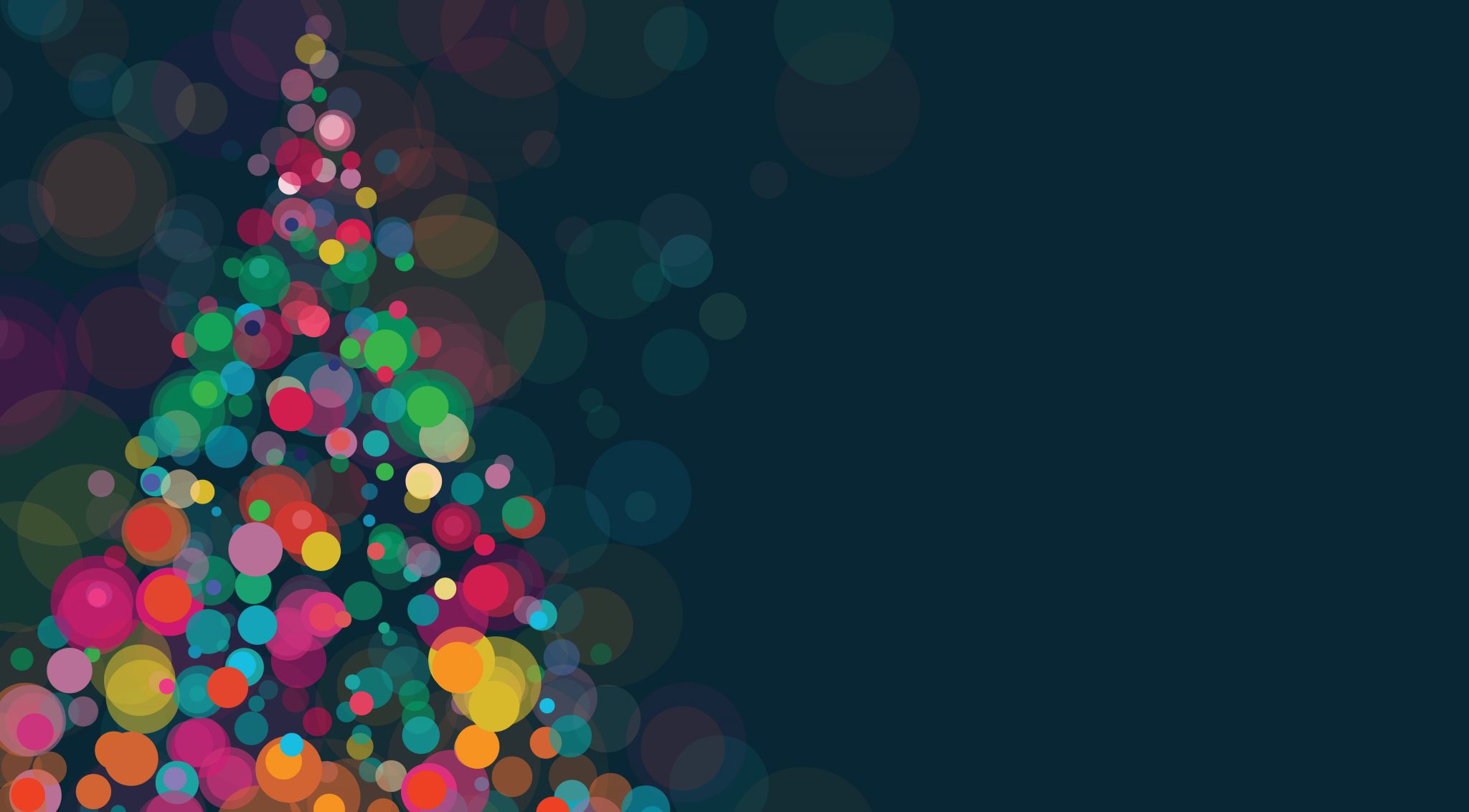 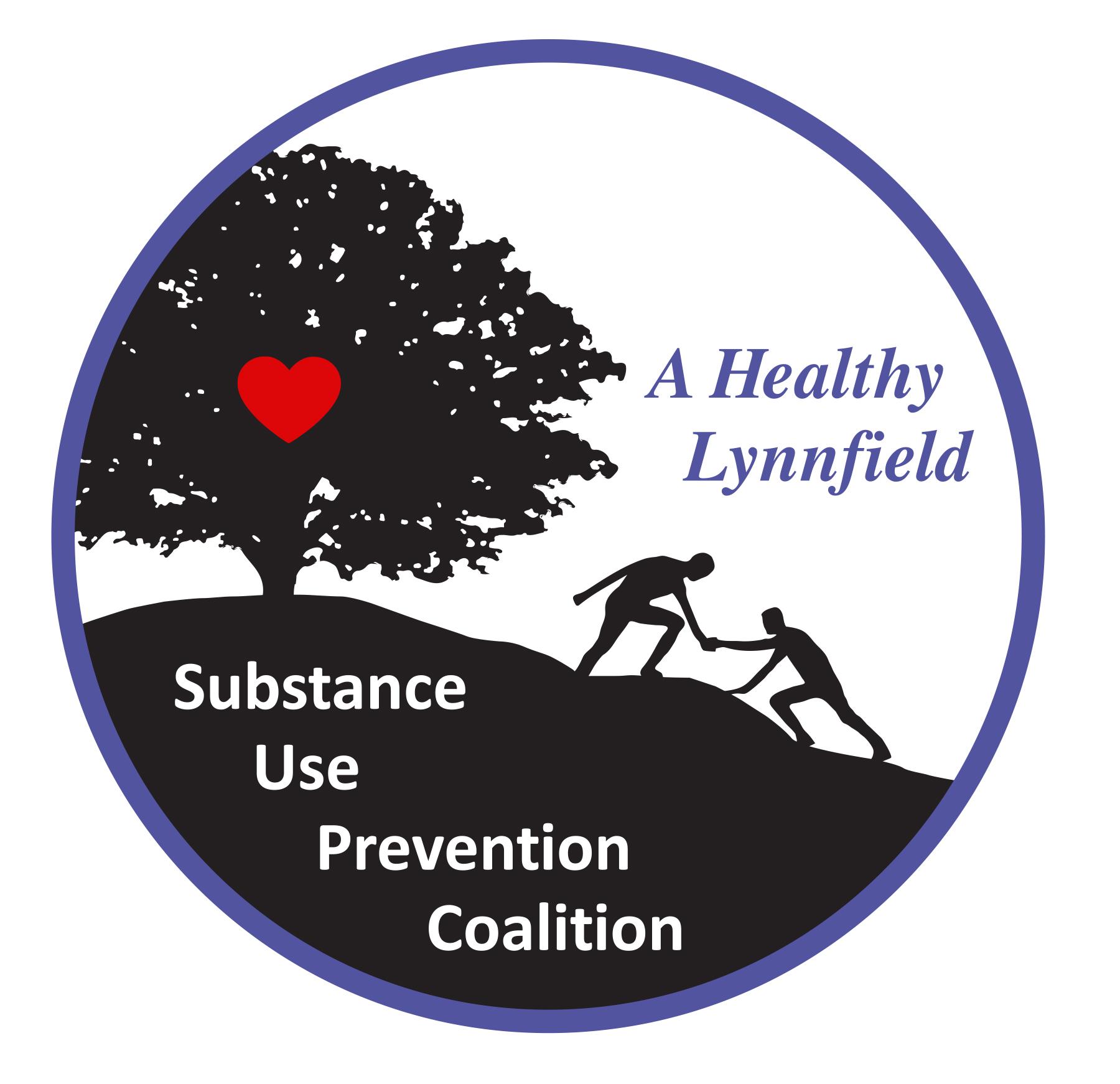 AHL December 2020
December 14-23
Drop off Sites
Community Schools
Lynnfield High School
School Lunch Drive Through

Personal Care Products
Toiletries/Oral Care
Youth Council Projects
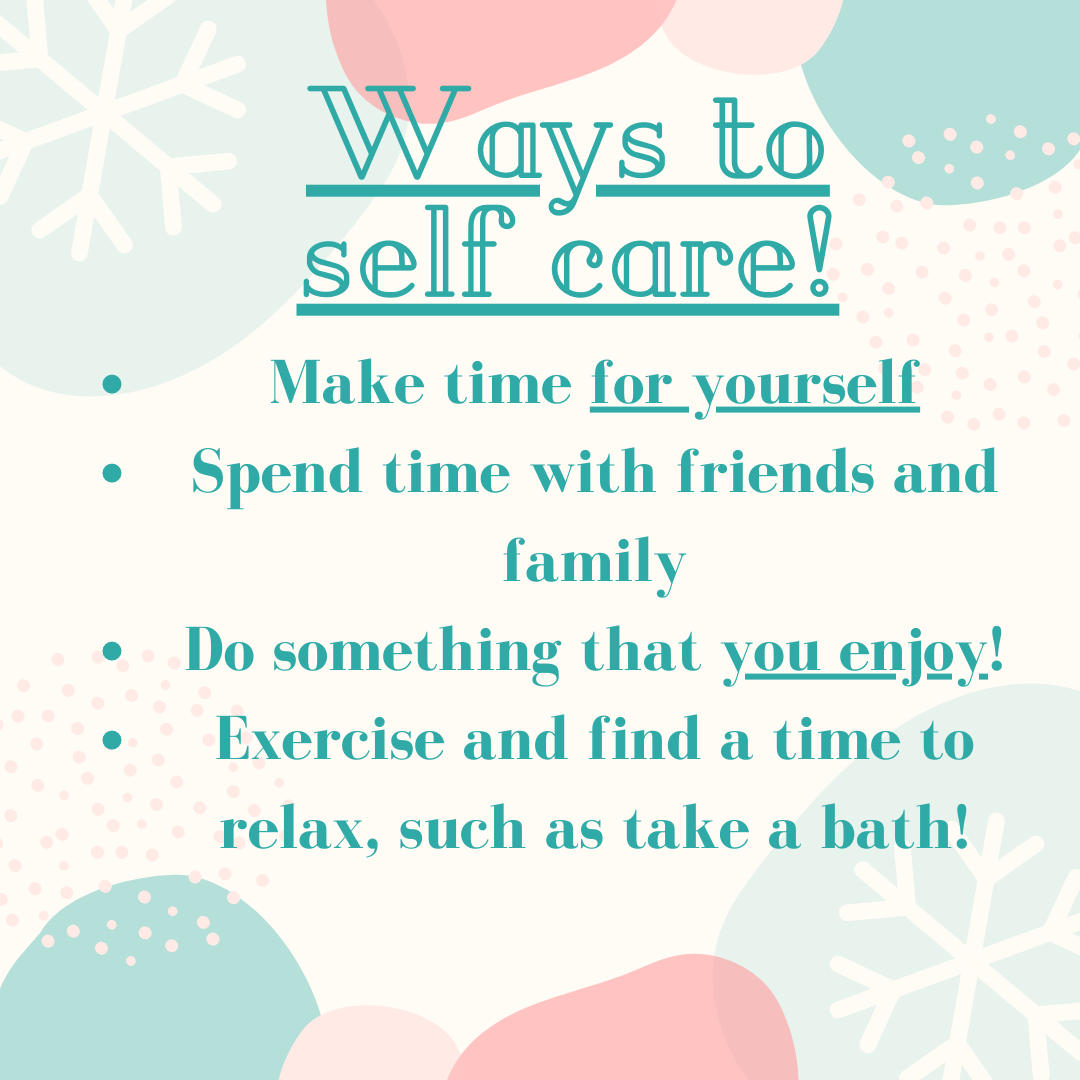 Community PSA’s: Mask Up Lynnfield
https://vimeo.com/489633115


https://vimeo.com/489633217
Addiction Policy ForumStop the Stigma Video
Addiction Policy Forum Resources
https://www.addictionpolicy.org/post/opioid-prevention-campaign-toolkit

@DAJonathanBlodgett


Opioids and the Teen Brain Video
Addressing Underage Drinking Logically and Locally
WHAT’S CHANGED WITH COVID?
If…then…with measurable interim and long term results.
If this is the problem
(Underage Drinking)
And this is why it’s happen in Lynnfield
(Local Condition)
And research shows this strategy is effective to address this condition
Then we have Success!
Long Term Impact  = Reduce Underage Drinking
And we determine the route cause
What do think of when you think of underage drinking in Lynnfield now?
https://www.menti.com/uwat38rkfk
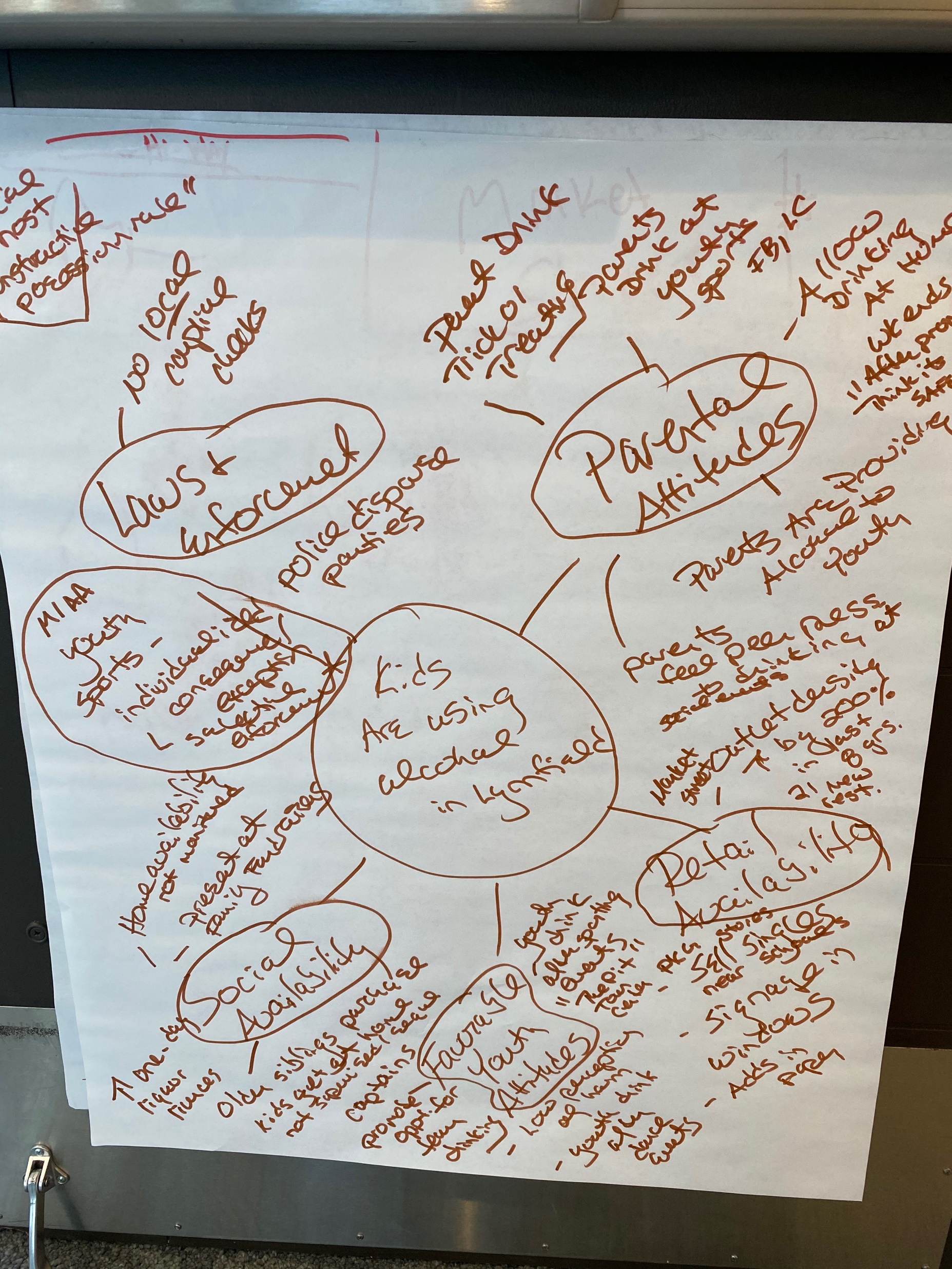 Ah ha! Root causes are the same in every community.
But local conditions are specific to each Community
Strategy Brainstorm
Padlet
https://padlet.com/salladem/5diljpizihasumgt

Clink the link below to see strategies members came up with to address specific local conditions. 

https://padlet.com/salladem/5diljpizihasumgt
What Can We Do To Reduce Underage Drinking?
Individual
Environmental
Provide Information/Education
Evidence based curriculum-School Based Health Ed.
Sticker Shock Campaign
Enhance Skills/Early Intervention
Alternative to Suspension
Provide Supports/Healthy Alternatives
Youth Program/ATI
Change Norms
ATI Campaign/Parents?
Alter Access
Pledge/Recognition
Enforcement-Education
Responsible Alcohol Sales Training
Change Physical Design
Signage ? 
Modify/Change Policies
Social Host (?)
Business pledge to prevent sales to minors
Receive public recognition
Mailed out this Month
To Be Communicated through Market Street
Need to do one on one follow up in January law enforcement partners

***Member Roles: Above The Influence
-Member Agencies volunteer to do an Above the Influence Activity!!!****
HAPPY HOLIDAY’s 

Please Join us Networking Time!
10 to 10:30